Ребусы по истории
,,
,,
,,
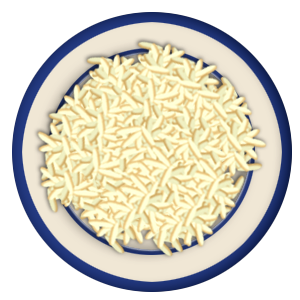 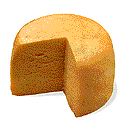 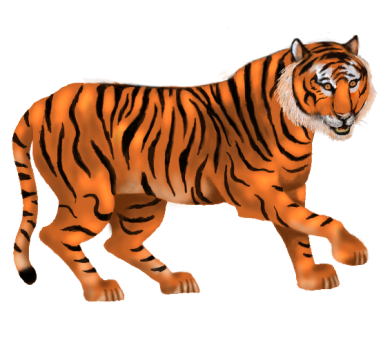 ,,
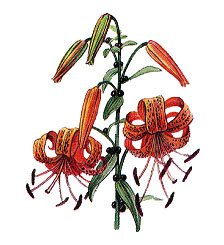 Кастилия
20.12.2012
2
,,
,,
Я
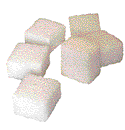 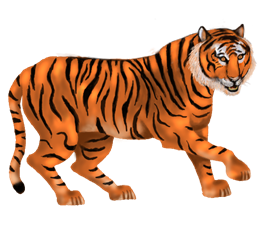 Хартия
20.12.2012
3
,,
п  г
с  х
III
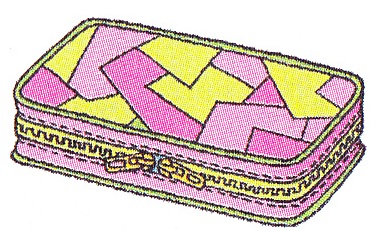 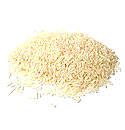 Генрих III
20.12.2012
4
,,
ж  н
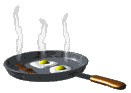 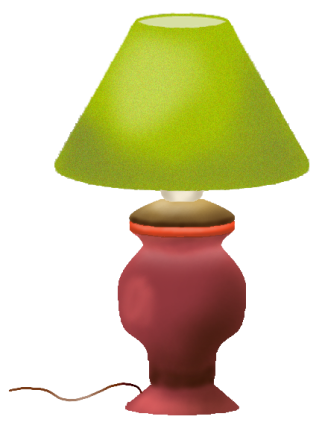 Т
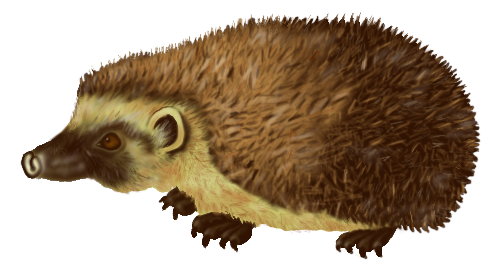 Парламент
20.12.2012
5
,,
о  е
V
К
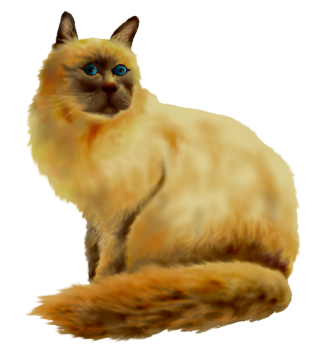 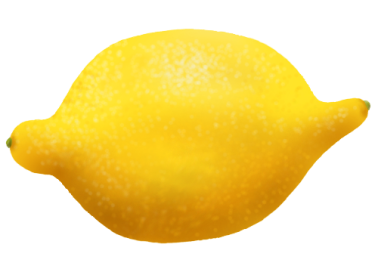 Климент V
20.12.2012
6
,,
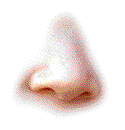 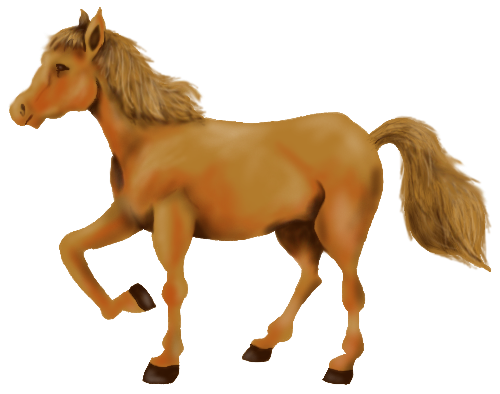 И
а
2 1
Авиньон
20.12.2012
7